Итоги ГИА 2023г. Преподавание физики в 2023-2024 учебном году
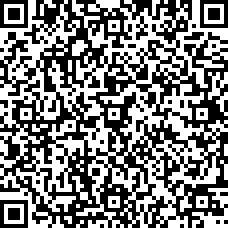 Архипова Ольга Александровна, 
председатель УМО учителей физики
Количество участников ЕГЭ по физике в г.о.Тольятти (за 3 года)
Характеристика по участникам
Диаграмма распределения тестовых баллов участников ЕГЭ
Динамика результатов ЕГЭ по физике
ОУ, учащиеся которых набрали от 81 до 100 баллов
Перечень ОО, продемонстрировавших наиболее высокие результаты
Проект ЕГЭ по физике - 2024
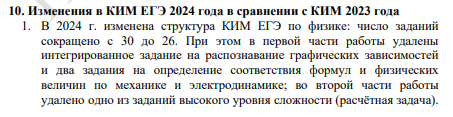 ГИА-9 (средний балл- 3,81)
Преподавание физики в 2023-2024 уч.году
7 и 10 классы – Федеральные рабочие программы (базовый и углубленный уровень)
8,9, 11 классы – предыдущие программы (программы прошлого года)

Единое содержание общего образования
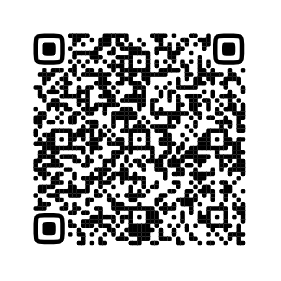 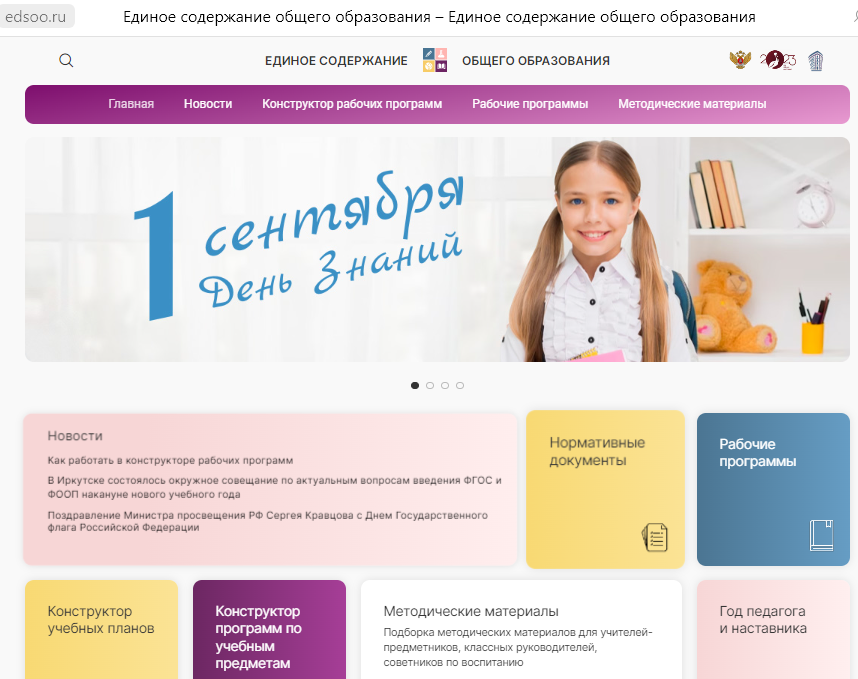 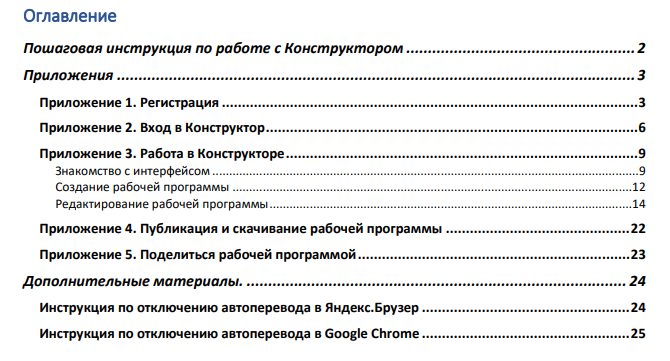 Конструктор рабочих программ
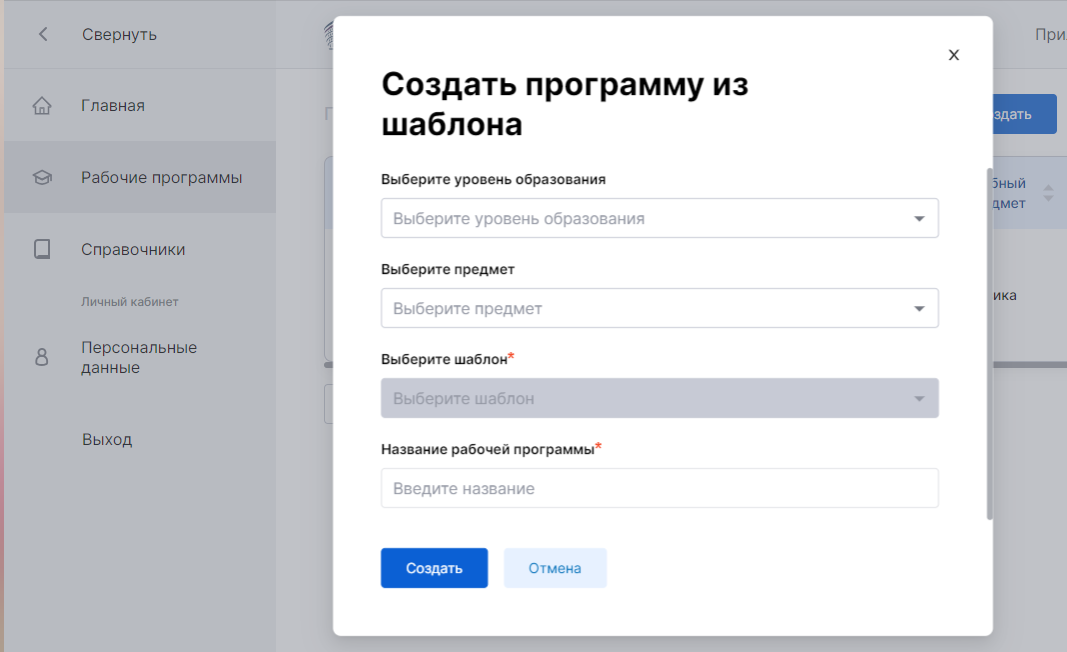 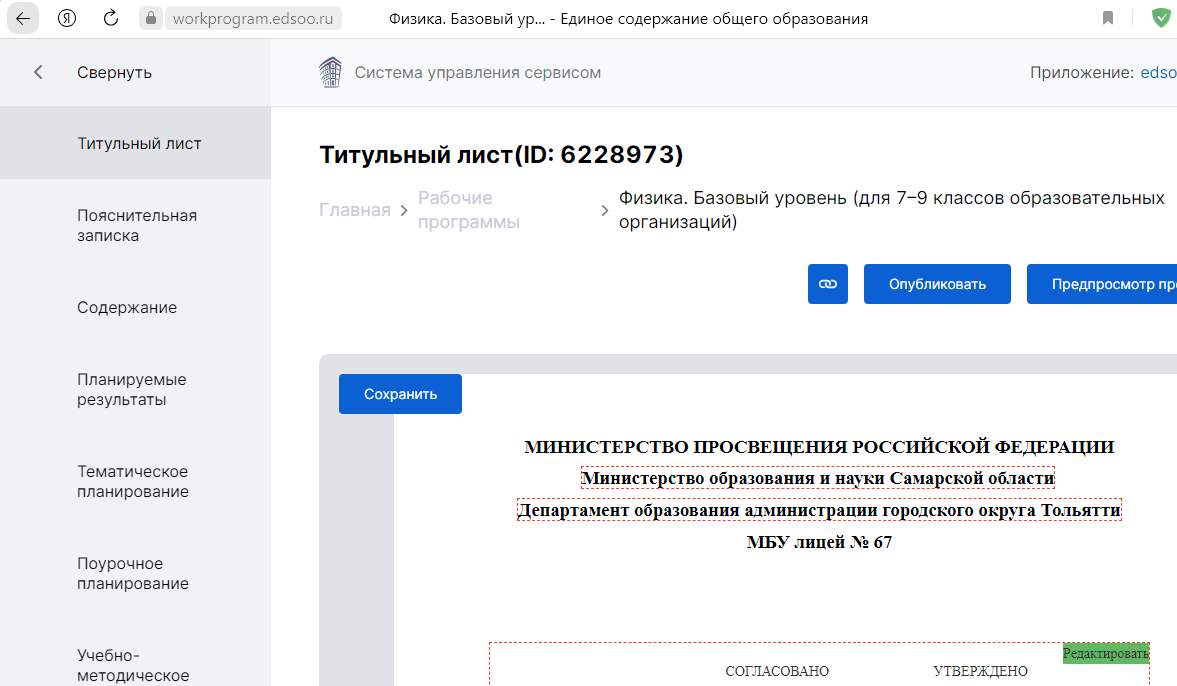 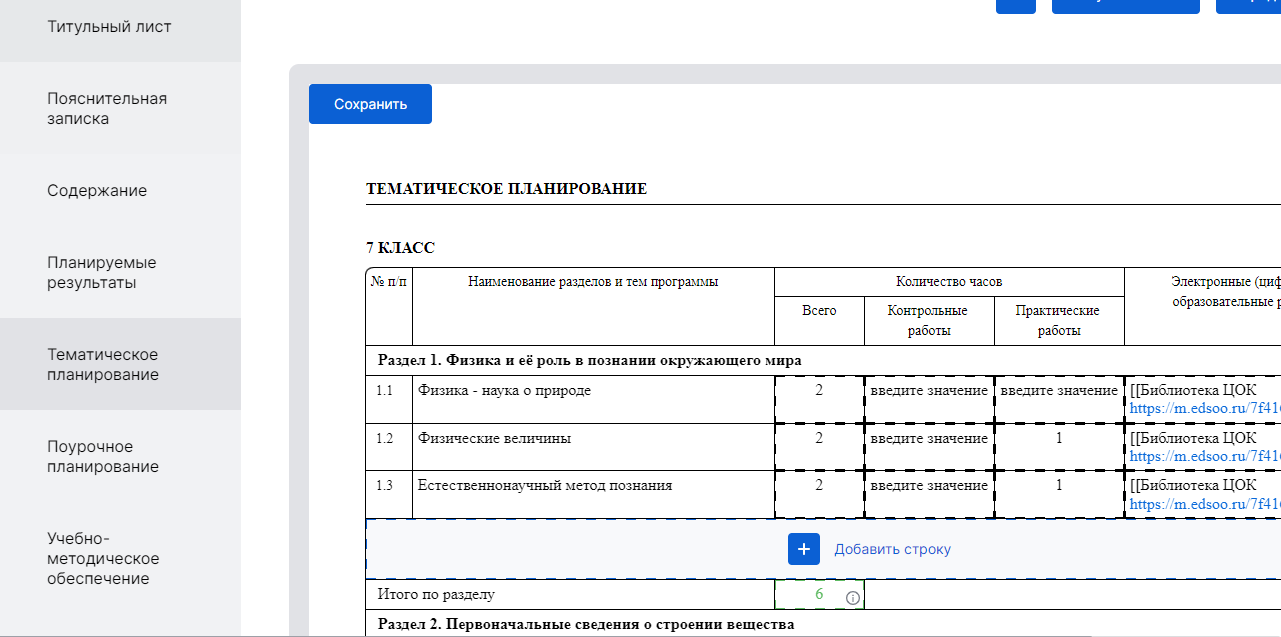 Методическое сопровождение
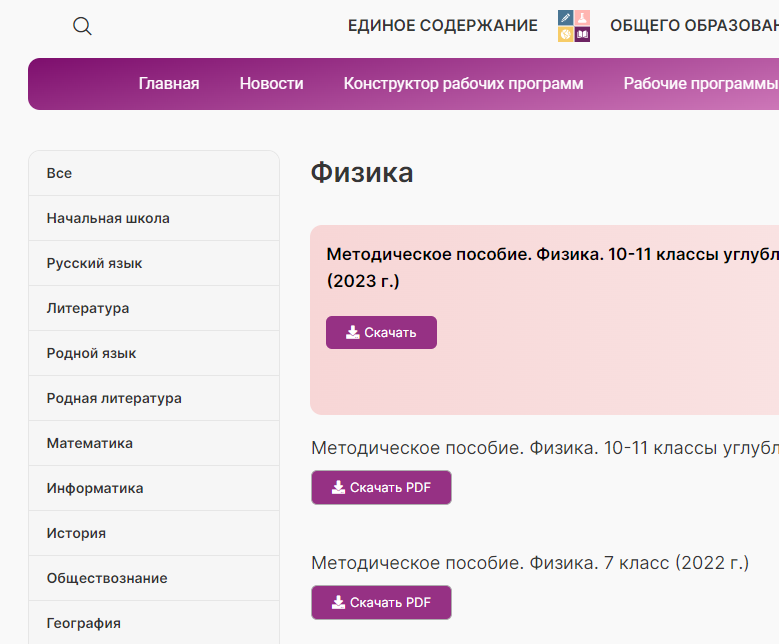 Ссылка на регистрацию
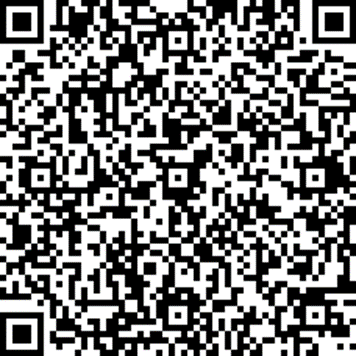